Perífrasis verbales y gramaticalización en  español con atención a las demás lenguas iberorrománicas
1. Conceptos fundamentales. Construcciones perifrásticas y no perifrásticas. Configuración y tipología de las perífrasis verbales. Los procesos de gramaticalización y sus indicadores.
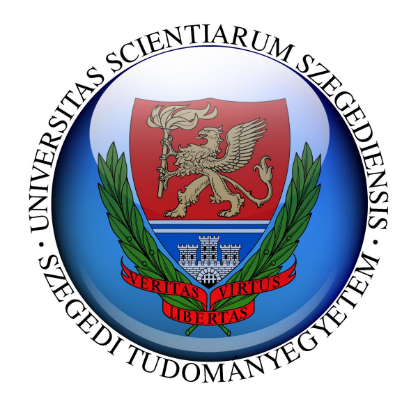 La oración y el núcleo oracional
(1)	a.	Jorge estudia Matemáticas.
	b.	Los padres de Jorge quieren que estudie Matemáticas.
	c.	Jorge quiere estudiar Matemáticas.	
	d.	Jorge promete estudiar matemáticas.
	e.	Jorge va a estudiar matemáticas.
	f.	Jorge está estudiando Matemáticas.
	
			auxiliar (nexo) auxiliado
			     va	      a	  estudiar
			    está		estudiando
Definición de las perífrasis verbales
“combinación de dos o más formas verbales que funcionan como un solo predicado”. (Diccionari Lingüística online)
complejos verbales “ que  funcionan unitariamente como un sólo núcleo oracional” (Fernández de Castro 1999: 16)
“El núcleo oracional puede consistir en una combinación de unidades que funciona en conjunto como lo hace un solo verbo” (Alarcos 1995: §314)

complejos verbales

construcción difrástica				construcción monofrástica

(2) Pedro intenta [leer el libro]. 			(3) Pedro [va a leer] el libro.
La gramaticalización
f. Ling. Proceso mediante el cual una palabra pierde su contenido significativo origi-nario y se convierte en un elemento gramatical. (DRAE, s. v. gramaticalización)
Construcciones perifrásticas y no perifrásticas
Desemantización del verbo auxiliar

(4) 	a. es. Jorge va a escribir una carta a María.		(+PV)
	b. es. Jorge promete escribir una carta a María.	(-PV)
(5) 	a. E, pouco a pouco, foi-lhe surgindo uma ideia. 	(+PV)
	b. A Maria ouvia sorrindo.	 			(-PV)
(6) 	a. ct. Sembla que l’atur va creixent.			(+PV)
	b. ct. Van sortir de casa cantant. 			(-PV)
(7)	a. Los niños empezaron a jugar.	  (+PV)
	b. Tu amigo debe pagar el préstamo.(+PV)
	c. Podemos vernos mañana.	  (+PV)
esquema […] “ gramaticalizado hasta tal punto de que el verbo auxiliar pierda total o parcialmente su significación normal RAE” (1973: 445)
Construcciones perifrásticas y no perifrásticas
Construcciones perifrásticas y no perifrásticas
Construcciones perifrásticas y no perifrásticas
Construcciones perifrásticas y no perifrásticas
Clasificación de las perífrasis verbales
La gramaticalización replanteada
desemantización
f. Ling. Proceso mediante el cual una palabra pierde su contenido significativo origi-nario y se convierte en un elemento gramatical. (DRAE, s. v. gramaticalización)
debilitamiento fonológico
PER HOC > pero
reanálisis sintáctico
sin ningún embargo > sin embargo
Los procesos de gramaticalización y sus indicadores
Desemantización

(27)	a.	sin autem [...] nondum eum satis habes cognitum (Cicero, Epistulae ad 			familiares 13.17.3.) 
	b.	Ecce episcopum … invitatum habes, et nobis supersunt quattuor uini 			amphorae (Gregorio de Tours, Vitae patrum, III, 1)

Reducción fonológica
 
(28)	a.	es. avemos esperanza vs. hemos cantado
	b.	es.  nihil dicere habemus vs. cantaremos
	c.	pt. tinham muitos problemas –  tinham resolvido muitos problemas
Los procesos de gramaticalización y sus indicadores
Fijación de estructuras sintácticas

Ausencia de la selección de auxiliares

(29)	a.	it. Giorgio ha lavorato. / *Giorgio è lavorato.
	b.	es. Jorge ha trabajado. / *Jorge es trabajado. 
	c.	it. *Maria ha arrivato. /    María è arrivata.
	d.	es. María ha llegado. /    *María es llegada.

Ausencia de la concordancia participial
 
(30)	a.	es. he escrito las cartas / *he escritas las cartas / *las he escritas 
	b.	ct. he escrit les cartes / *he escrites les cartes / les he escrites 
	c.	pt. tenho escrito as cartas / *tenho escritas as cartas / *tenho-as escritas
Los procesos de gramaticalización y sus indicadores
Fijación de estructuras sintácticas

Orden de los componentes

(31)	a.	Ecce episcopum … invitatum habes … (Gregorio de Tours, Vitae patrum, III, 1) 	
	b.	has invitado al obispo / *invitado has al obispo
(32)	a.	e re publica nihil habeo ad te scribere (Cic. Att. 2. 22.)
	b.	te escribiré / *te he escribir

Adyacencia de los componentes

(33)	a.	es. he escrito la carta / *he la carta escrito 
	b.	ct. he escrit la carta / *he la carta escrit 
	c.	pt. tenho escrito a carta / *tenho a carta escrito
Resumen
las perífrasis están vinculadas con el fenómeno de la gramaticalización
la gramaticalización conlleva –generalmente – desemantización, pero es un proceso complejo formado por otros subprocesos  
la gramaticalización puede tener diferentes grados y es observable a diversos niveles del sistema lingüístico
Bibliografía recomendada
Fernández de Castro, Félix (1999): Las perífrasis verbales del español actual, Madrid, Gredos, 15-56.
Némethné Erdélyi, Csilla (2020): “El aspecto y el modo de acción de las perífrasis verbales modales y aspectuales”, Verbum – Analecta Neolatina, 21 (1-2), 377-391.
Topor, Mihaela (2005): “Criterios identificadores de las perífrasis verbales del español”, Sintagma. Revista de lingüística, 17, 51-69.